Путешествие по родному краю
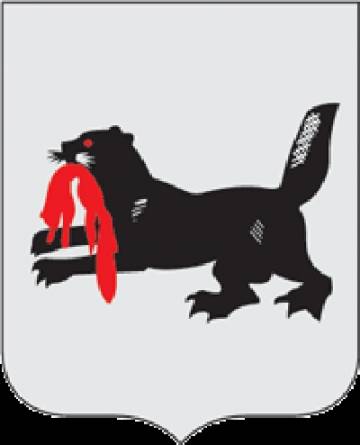 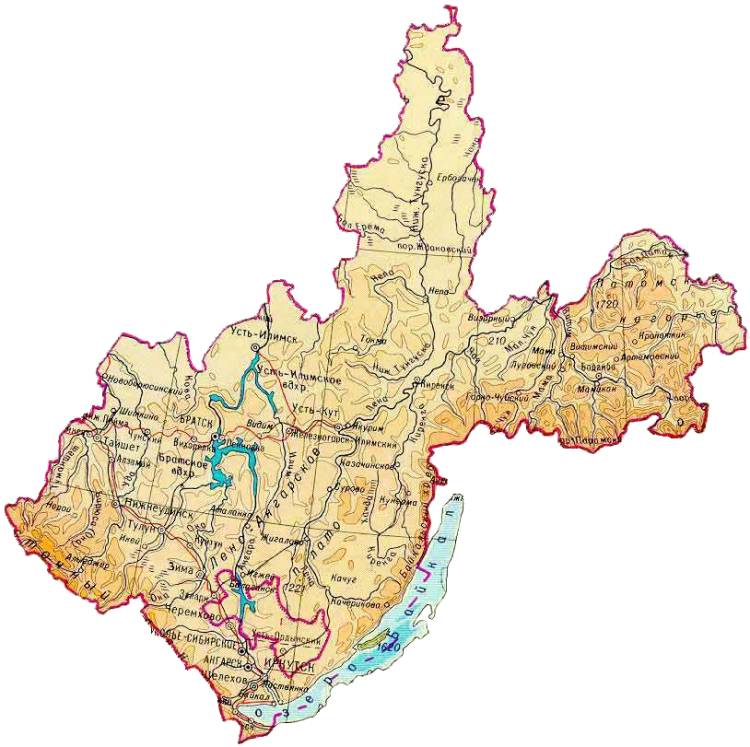 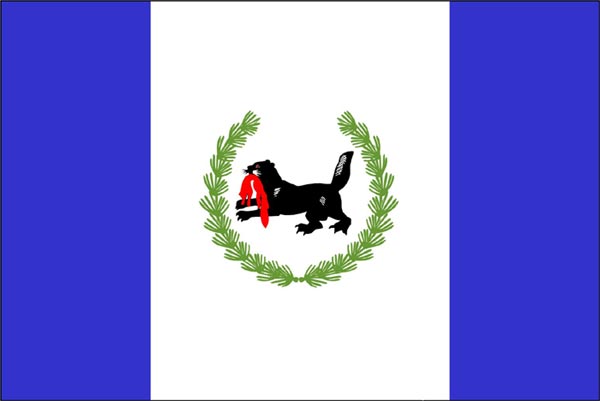 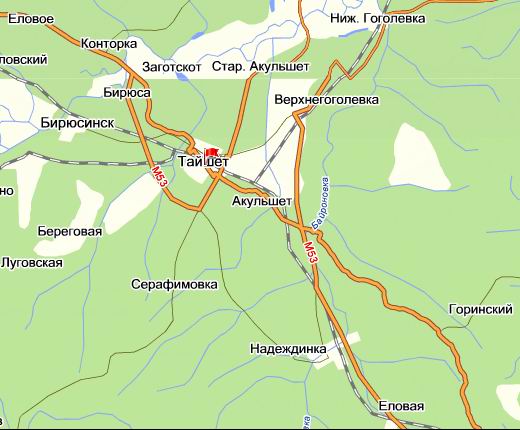 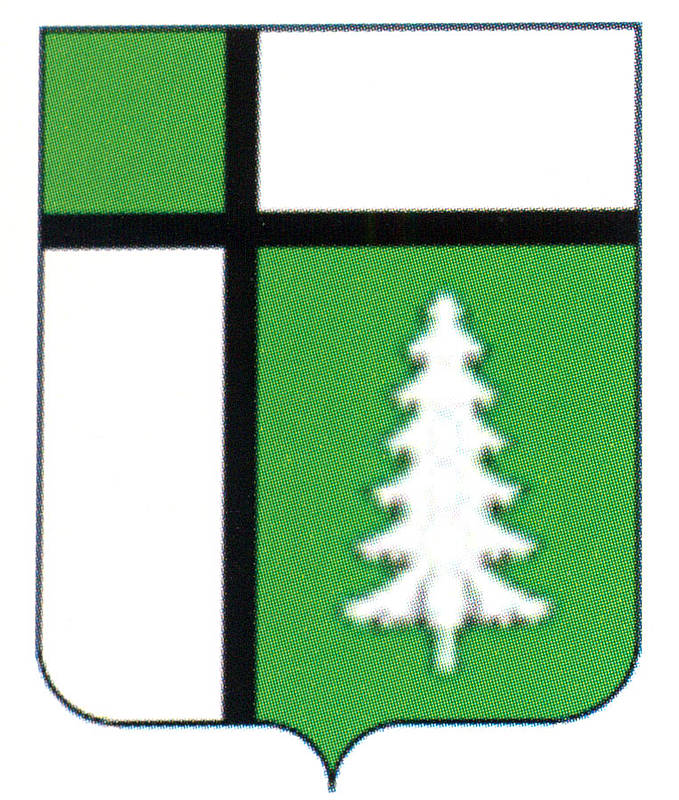 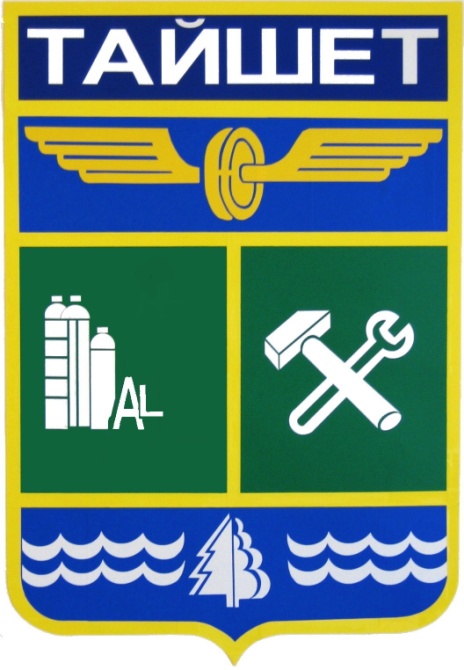 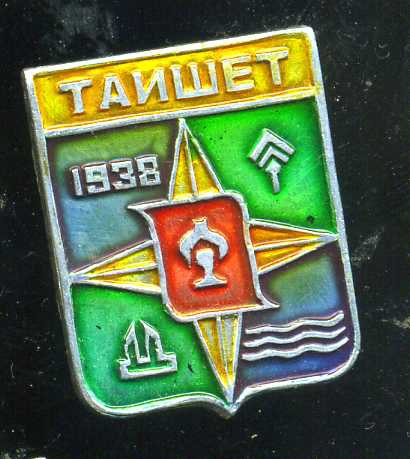 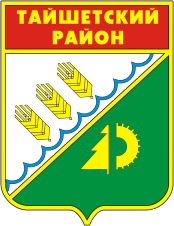 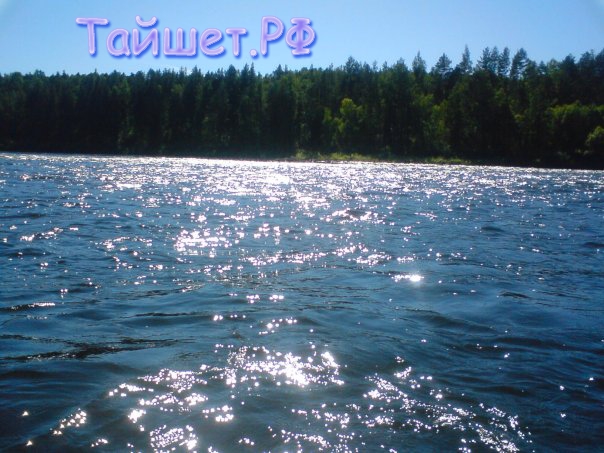 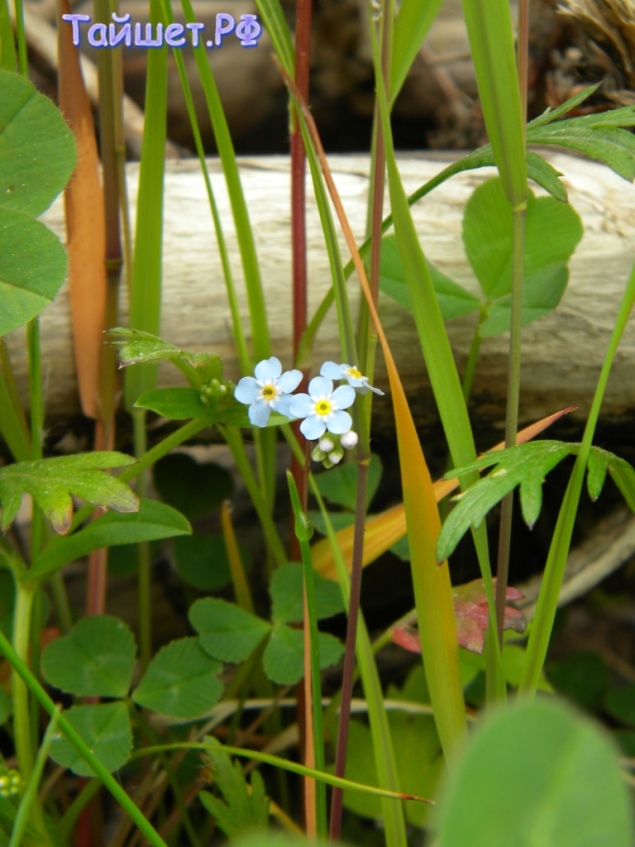 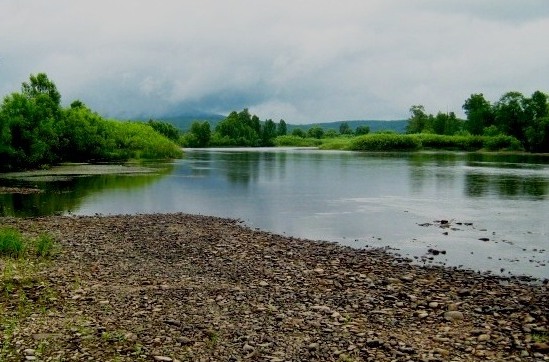 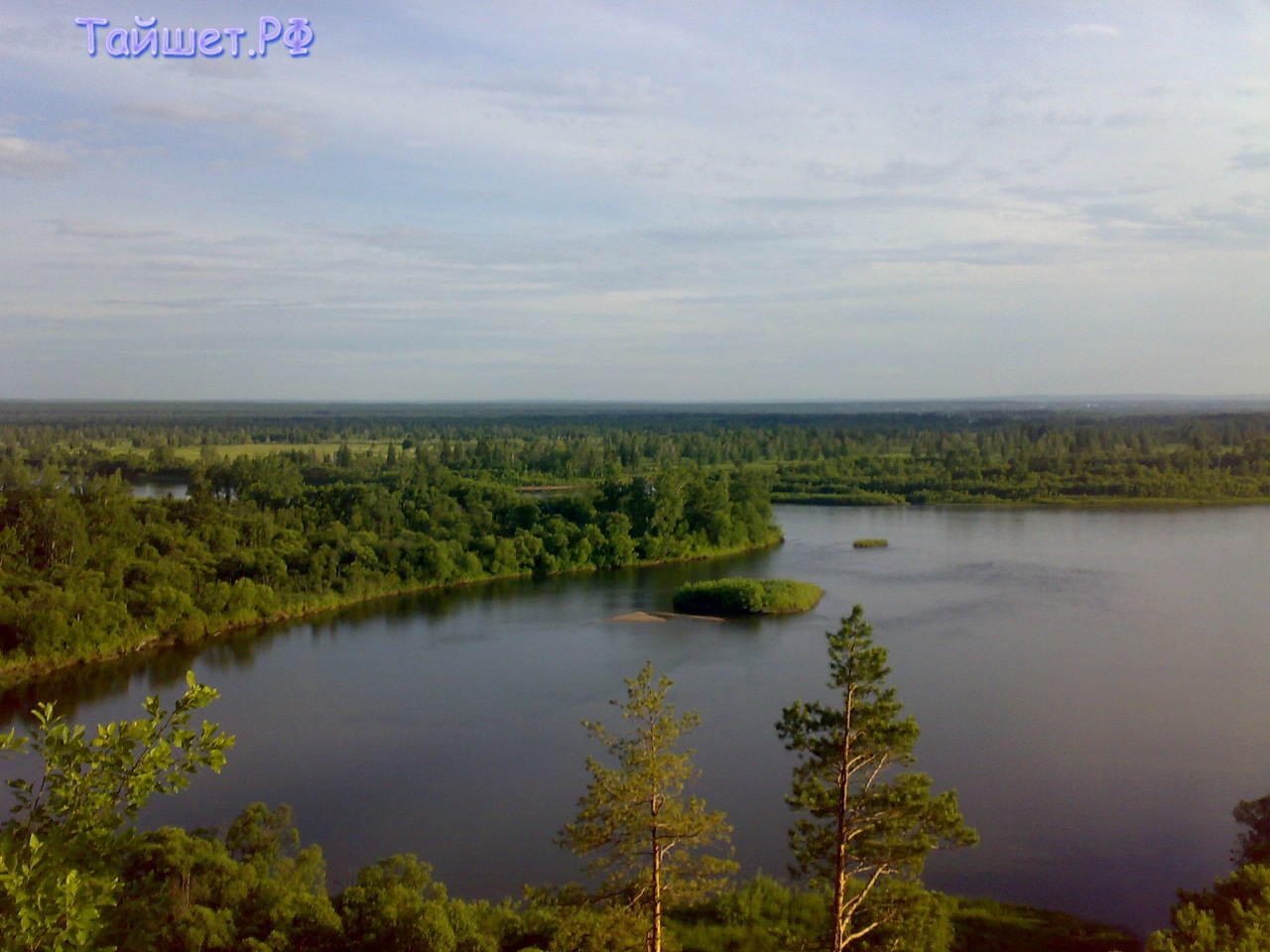 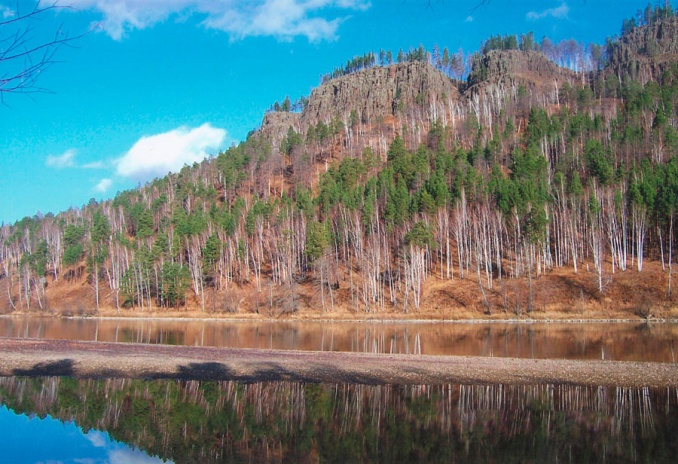 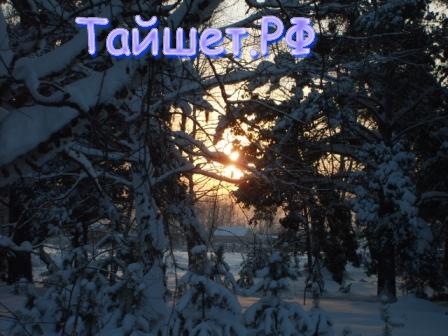 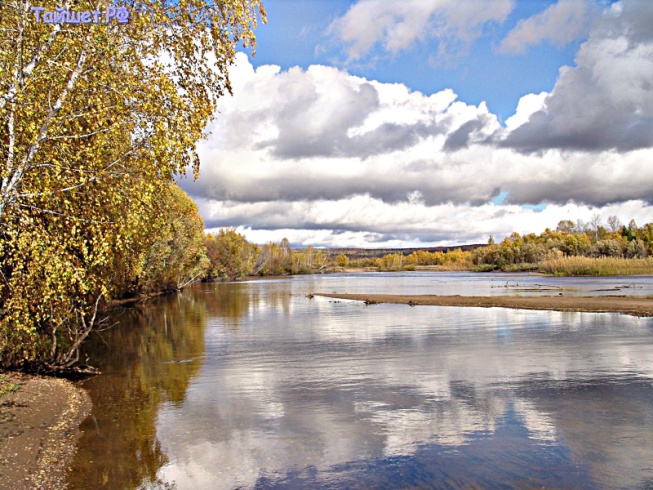 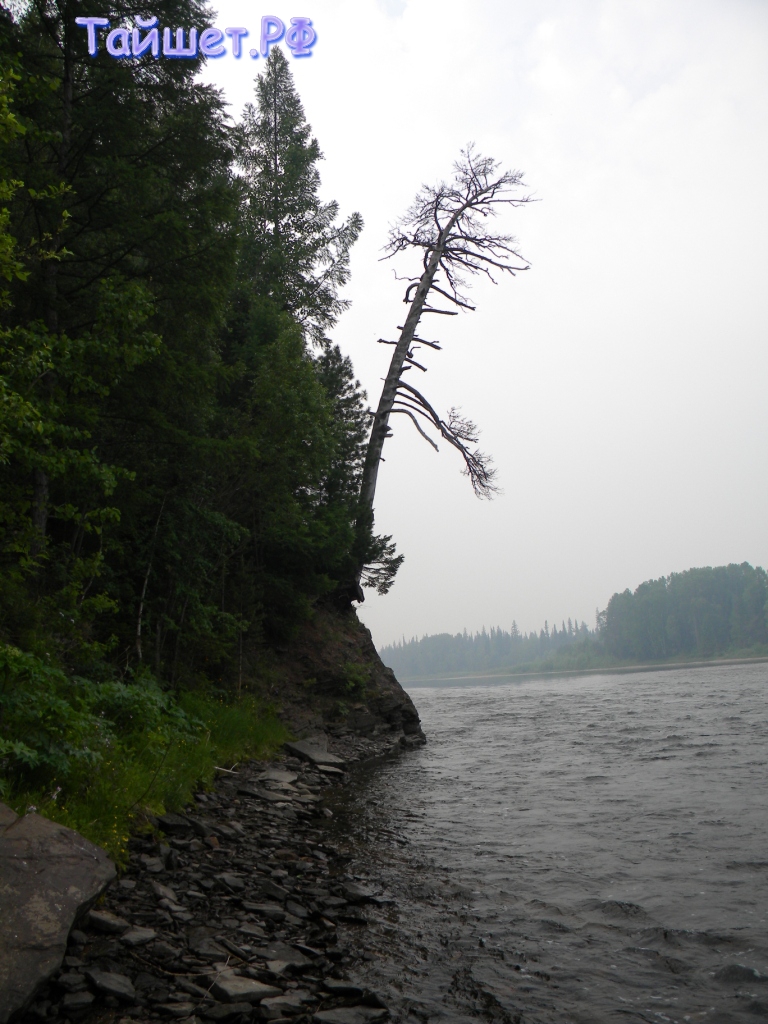 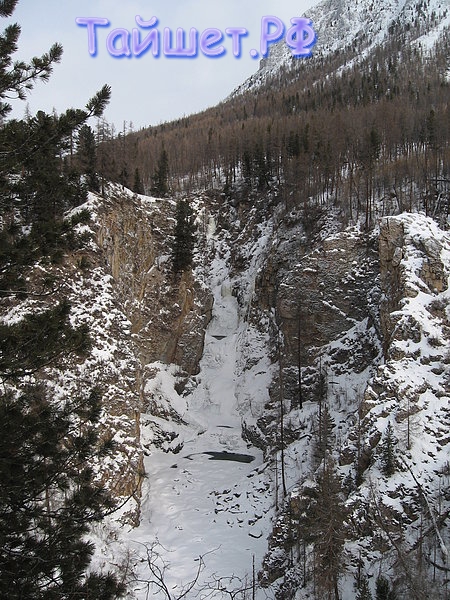 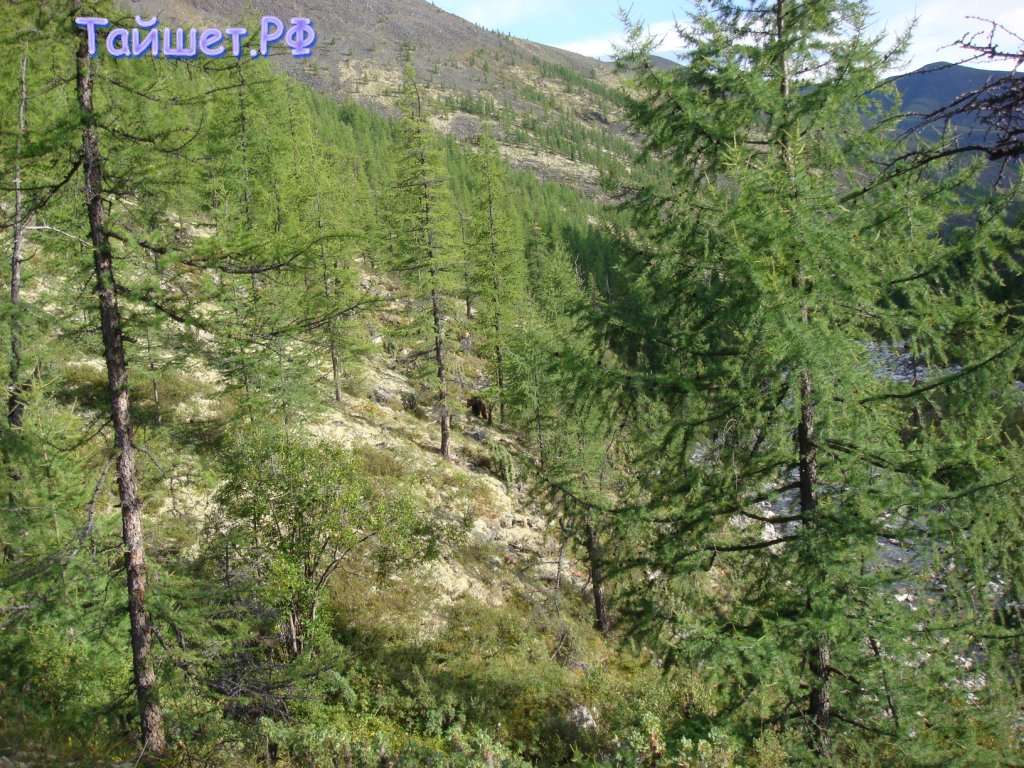 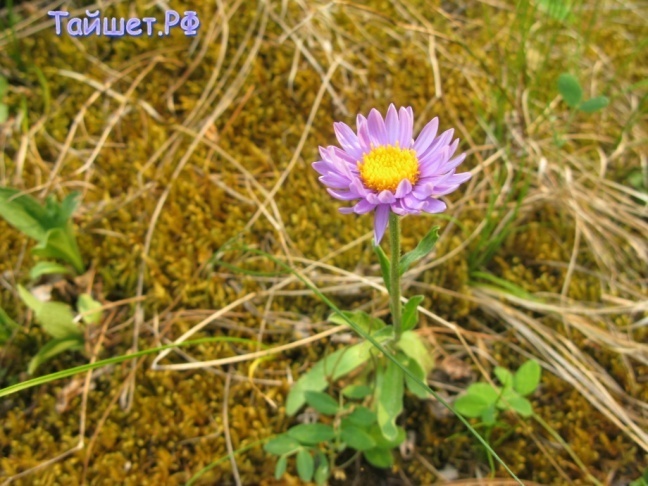 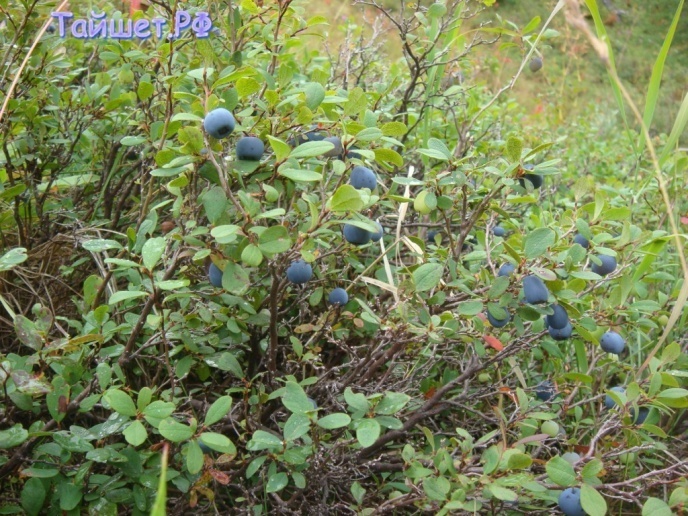 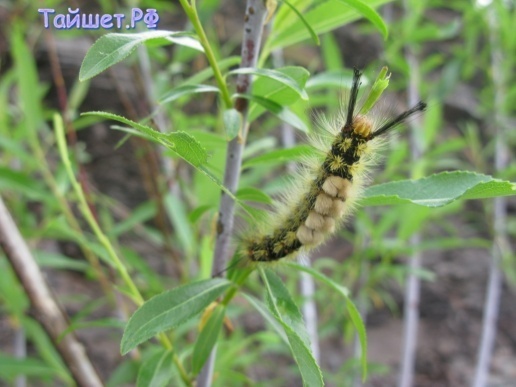 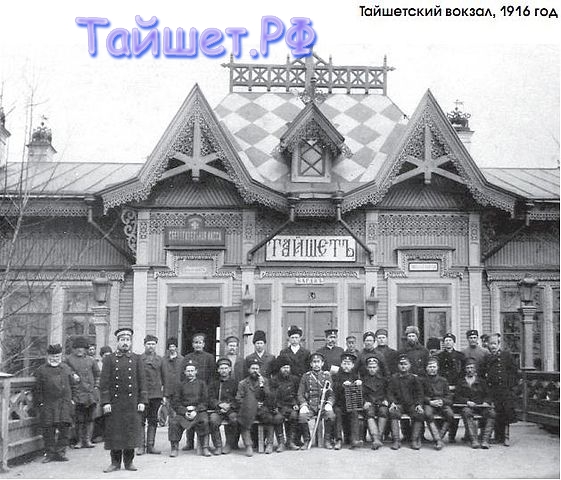 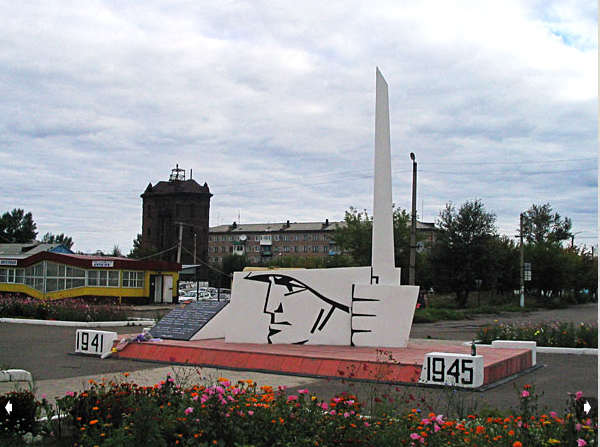 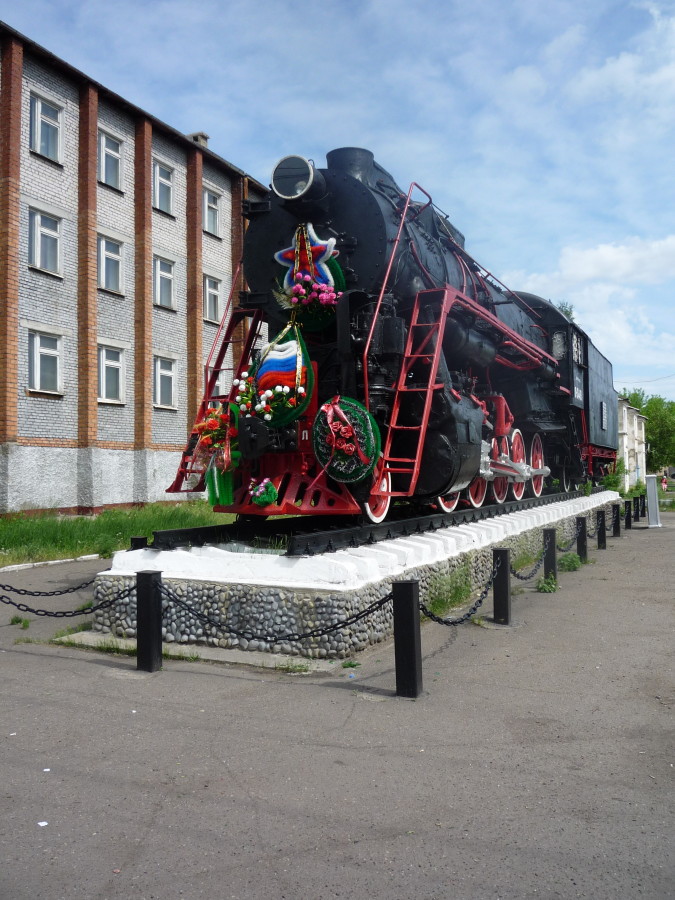 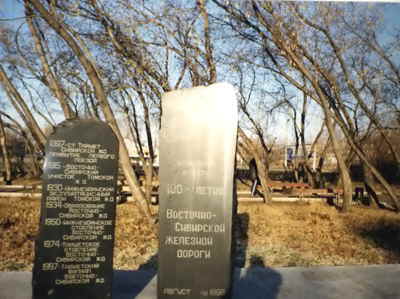 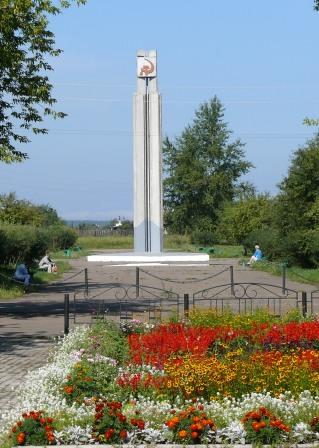 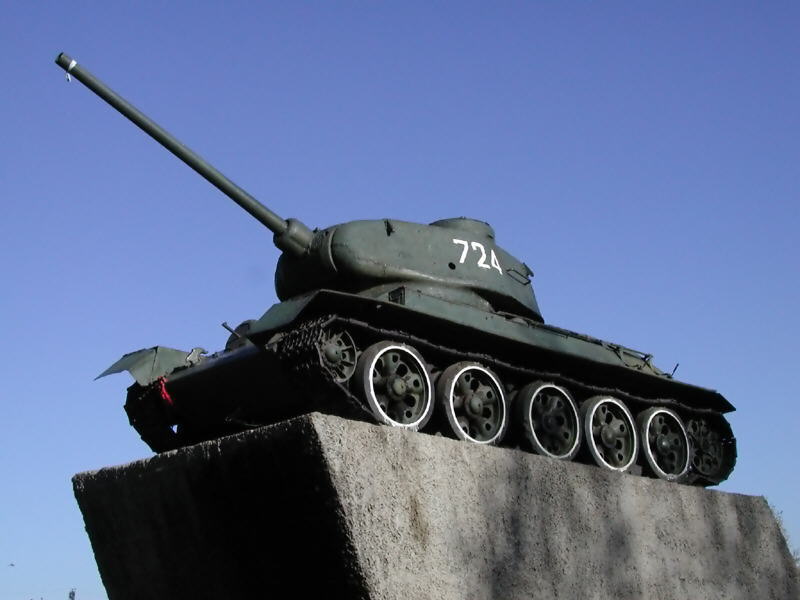 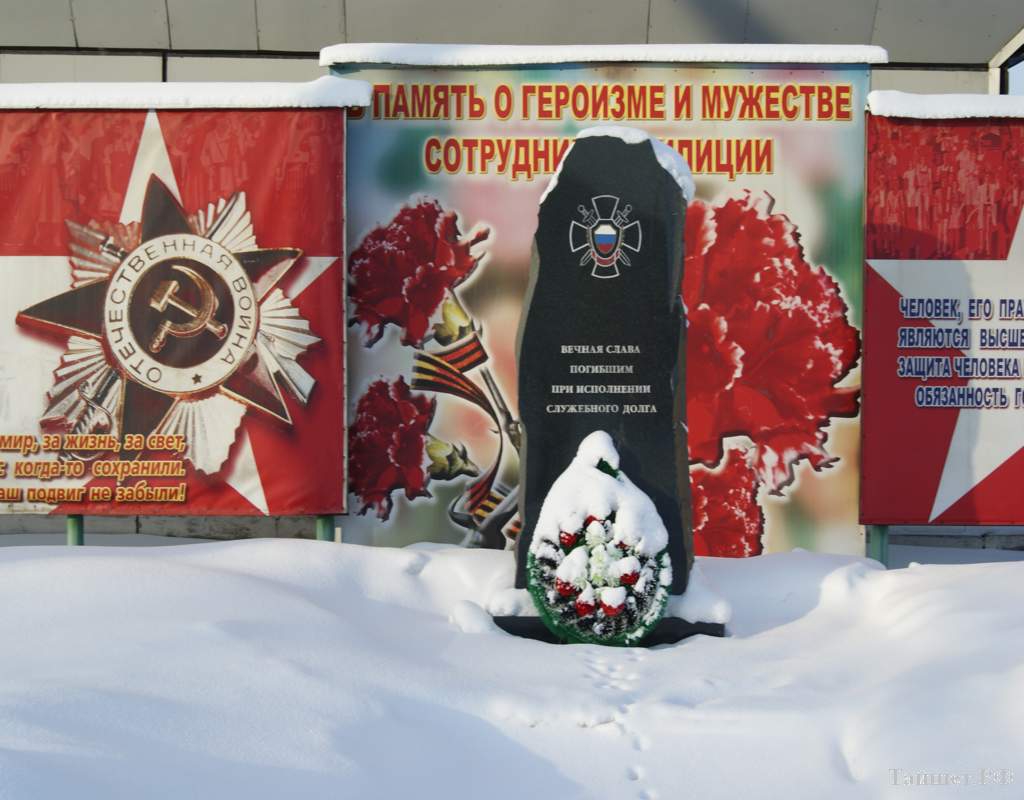 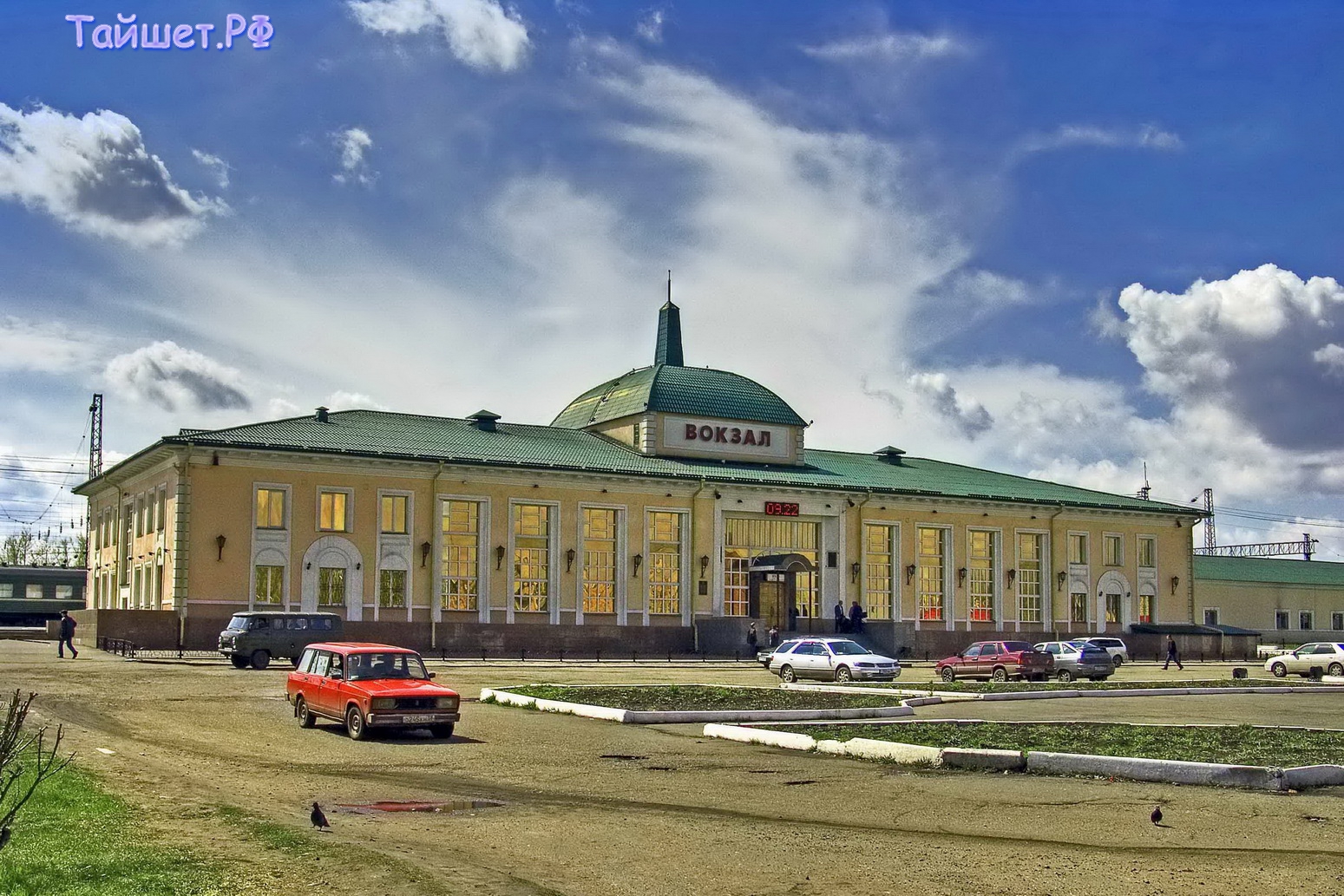 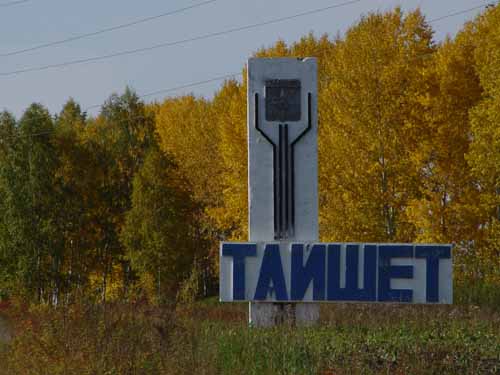 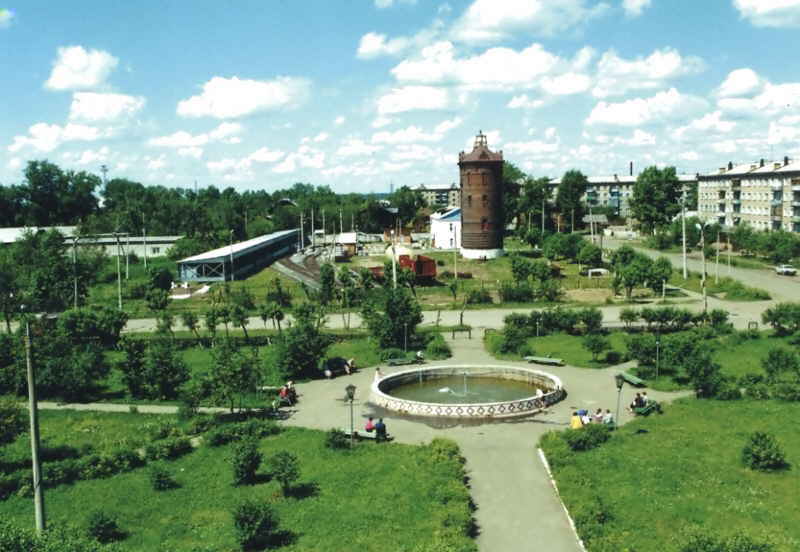 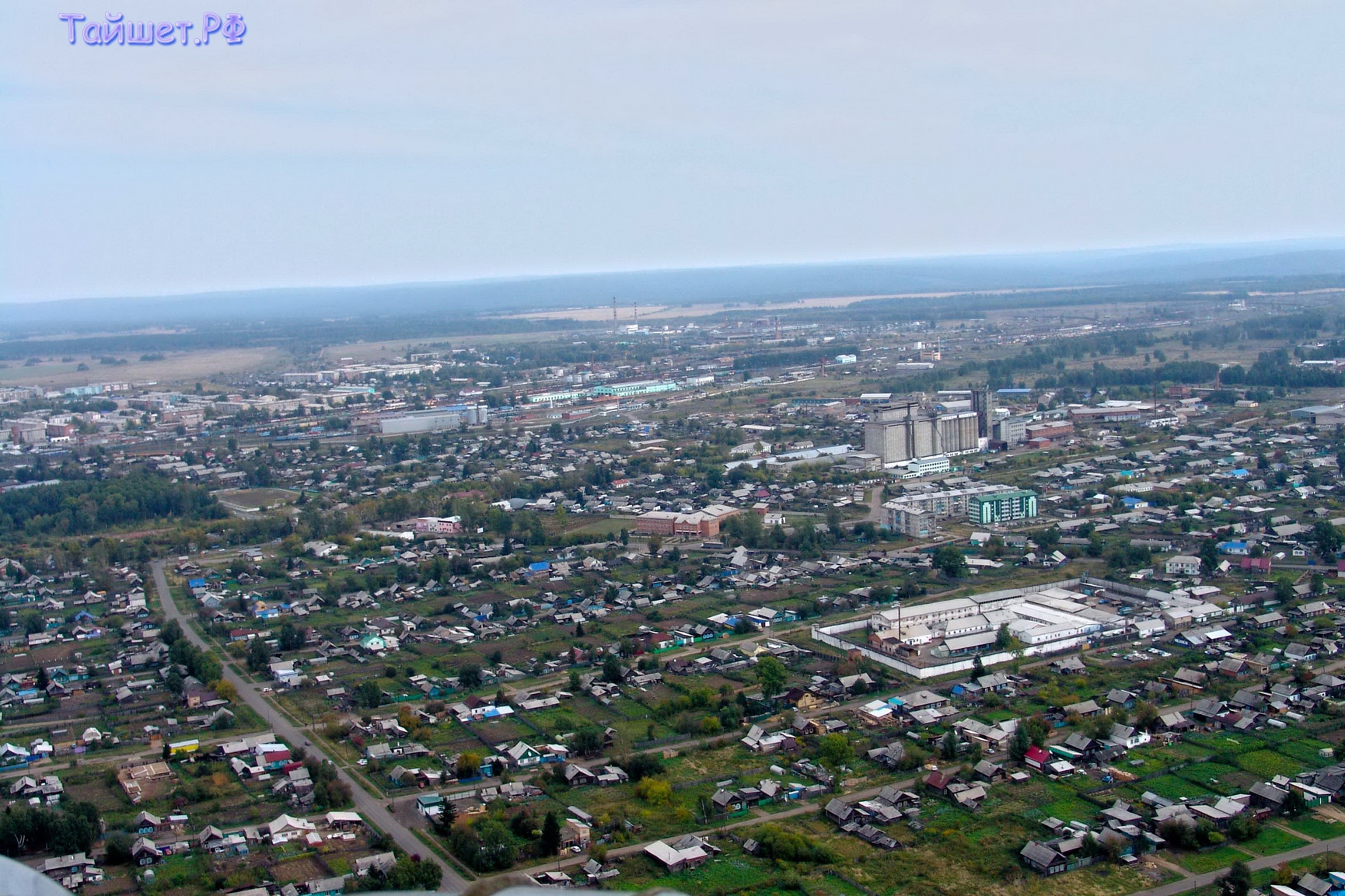 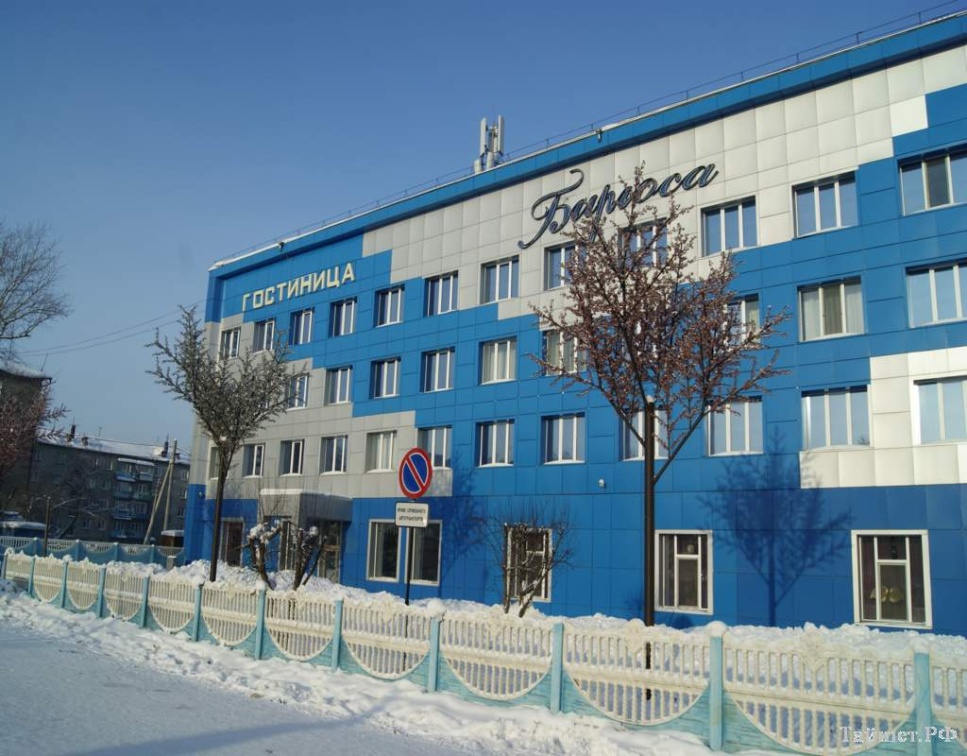 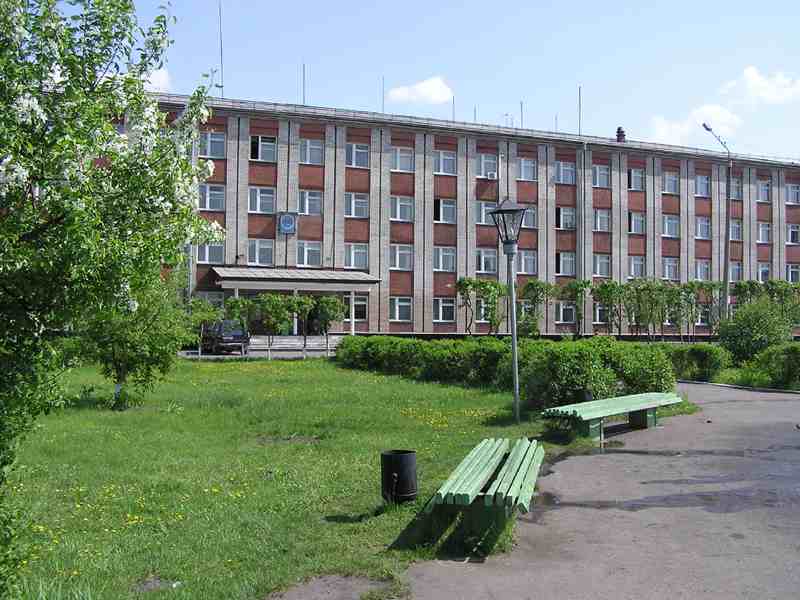